Sandbox analog models: 
Sketch a cross section of the ‘mountain’ through the middle, normal to the plate boundary.
Which one has higher basal coefficient of friction?
A
B
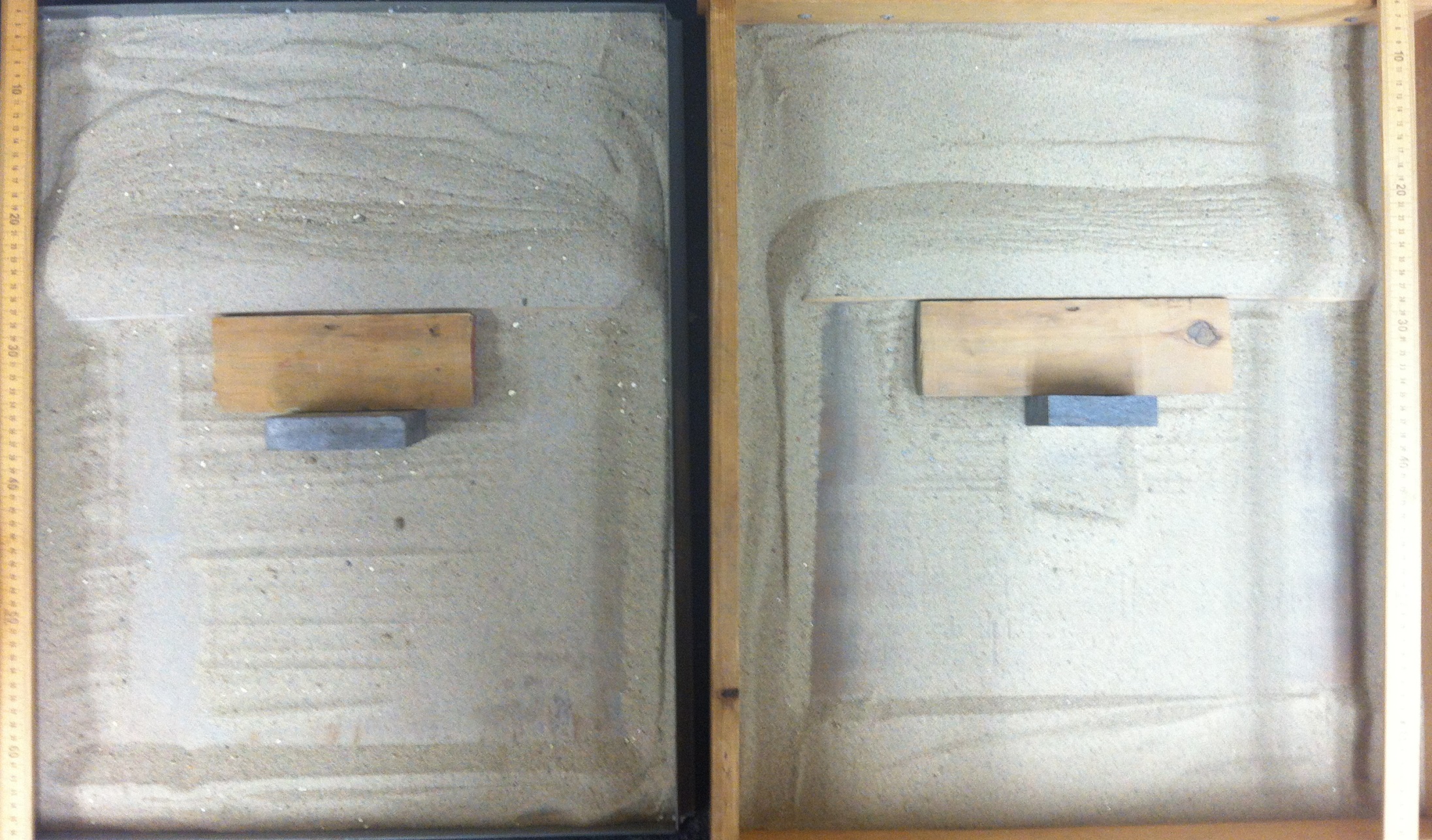 B’
A’
Critical taper equation

The relationship of the topographic slope (α)  to 
     the material properties (angles of internal and basal frictions)

For  cohesionless material,
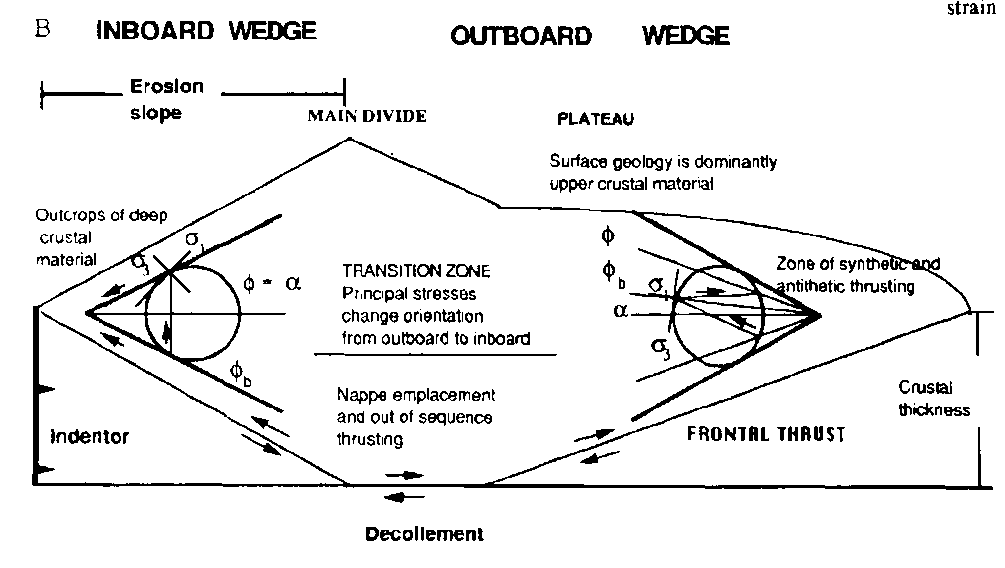 (Koons, 1990)
Sandbox analog models: 
Construct ‘beachball ‘ diagrams showing the seismogenic instantaneous strain and fault motion.
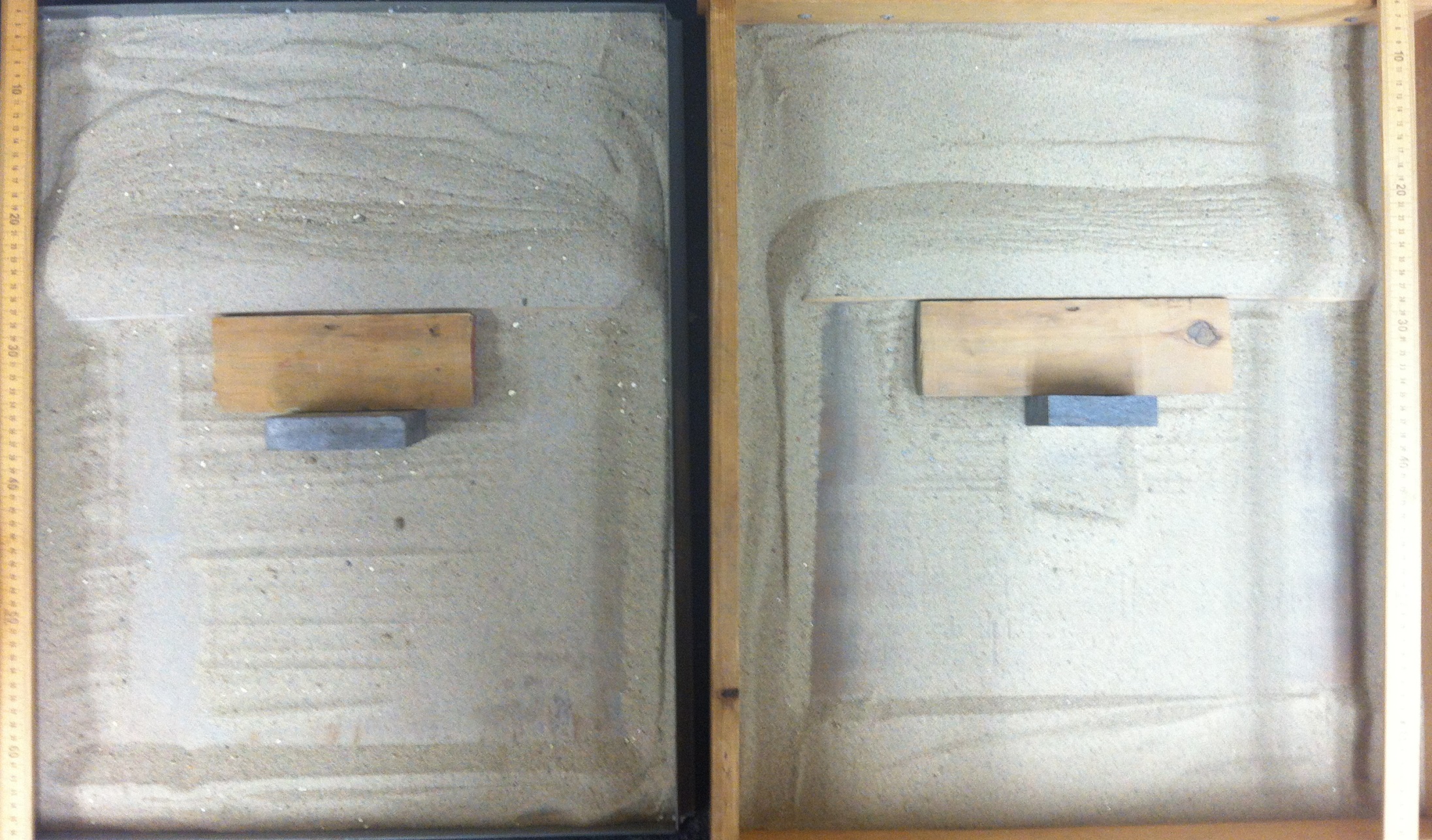 Sandbox analog models: 
Construct beachball  diagrams.
Where beachball diagrams show the predominantly strike-slip nature?
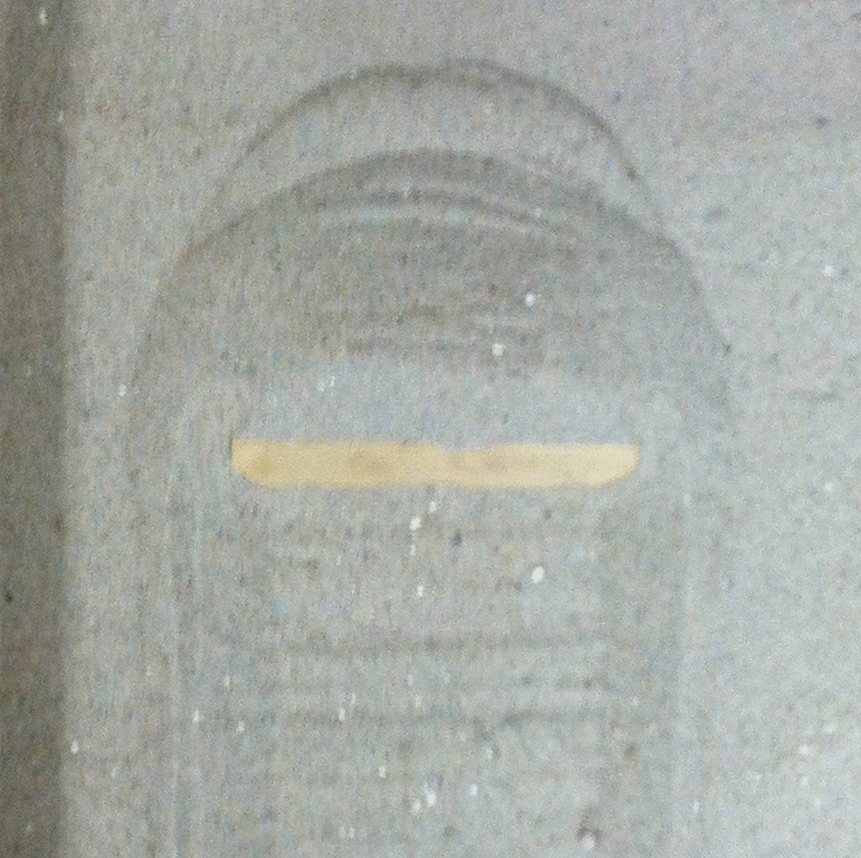 Shear strain rate of weak base (φb = 15˚ ) model
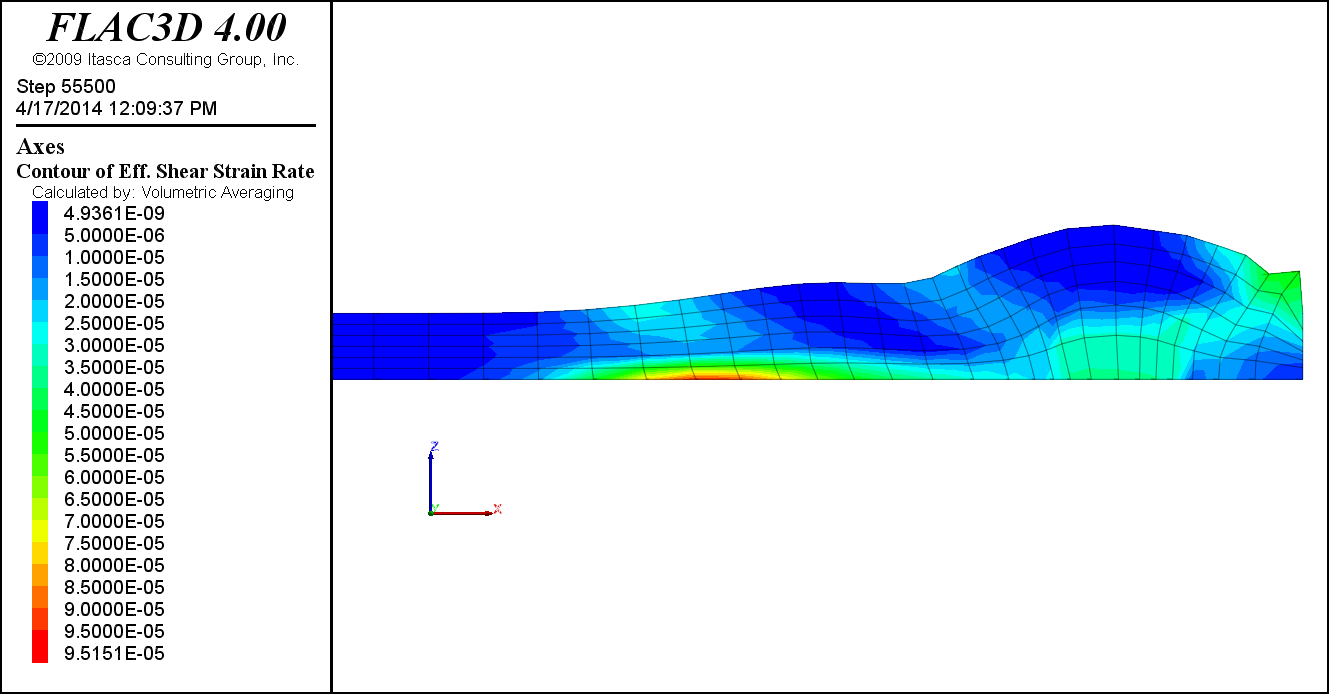 Shear strain rate of strong base (φb = 45˚ ) model
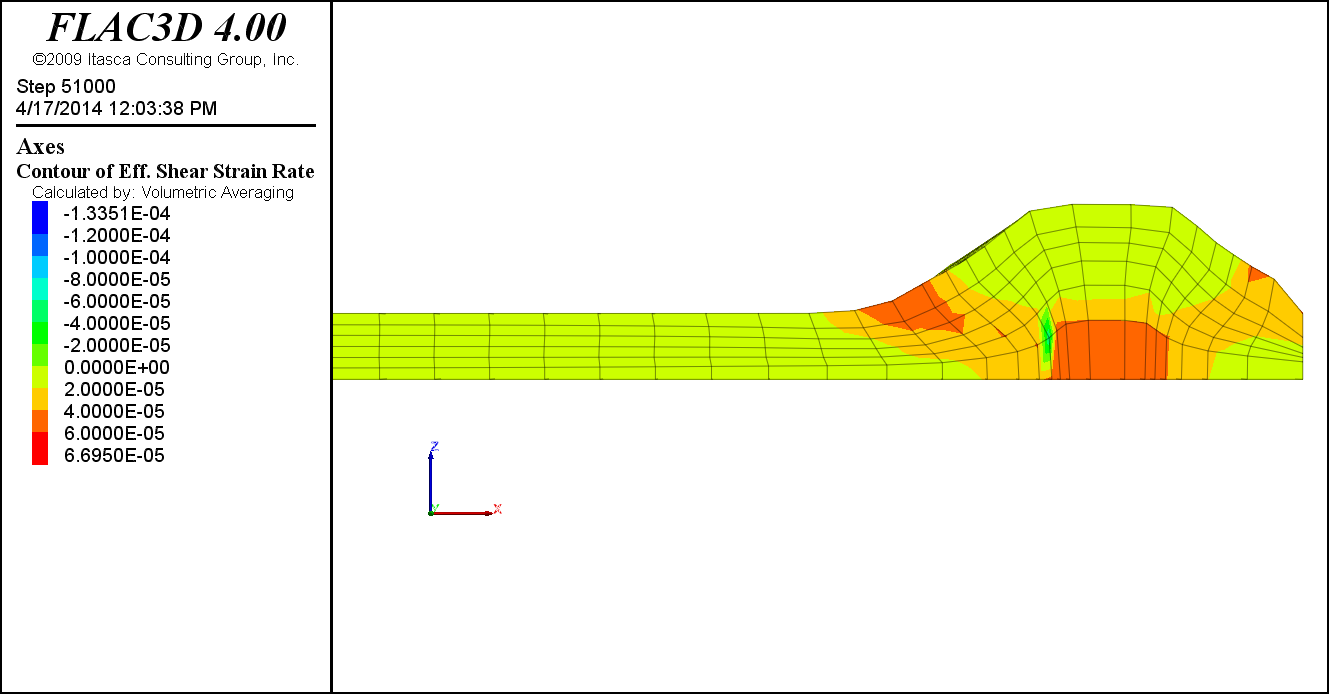 Horizontal velocity of weak base (φb = 15˚ ) model
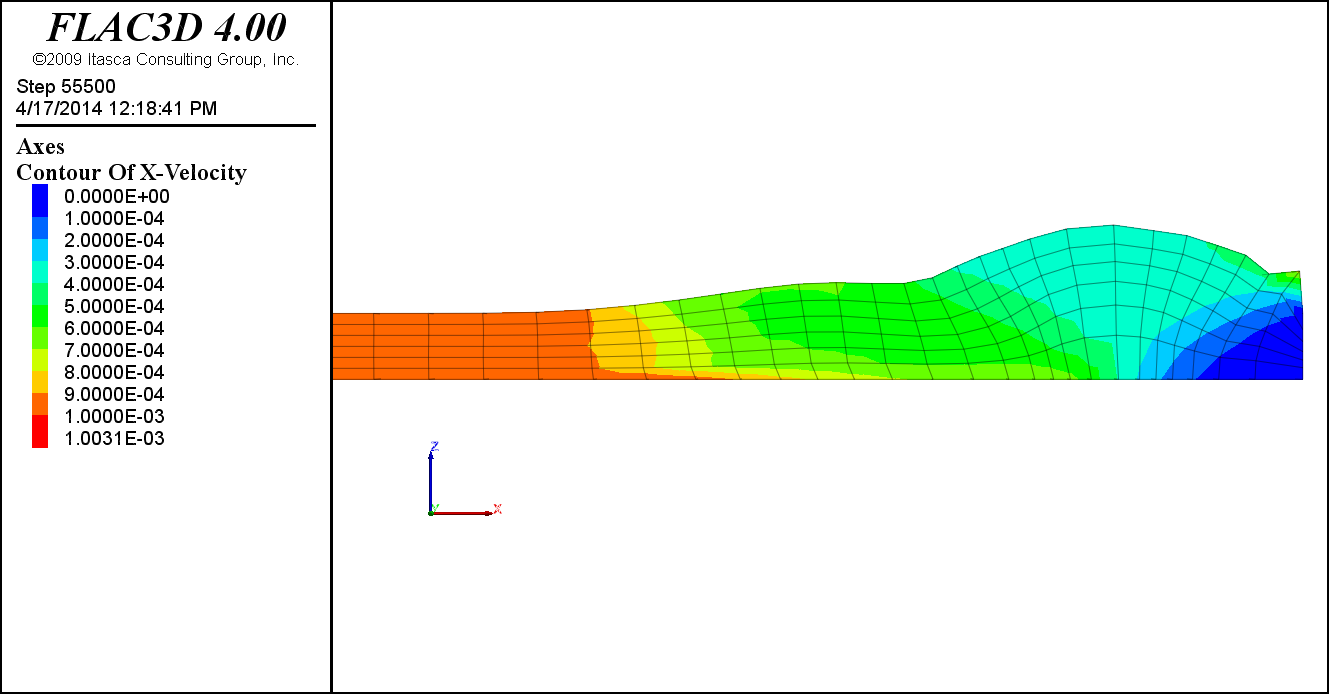 Vertical velocity of weak base (φb = 15˚ ) model
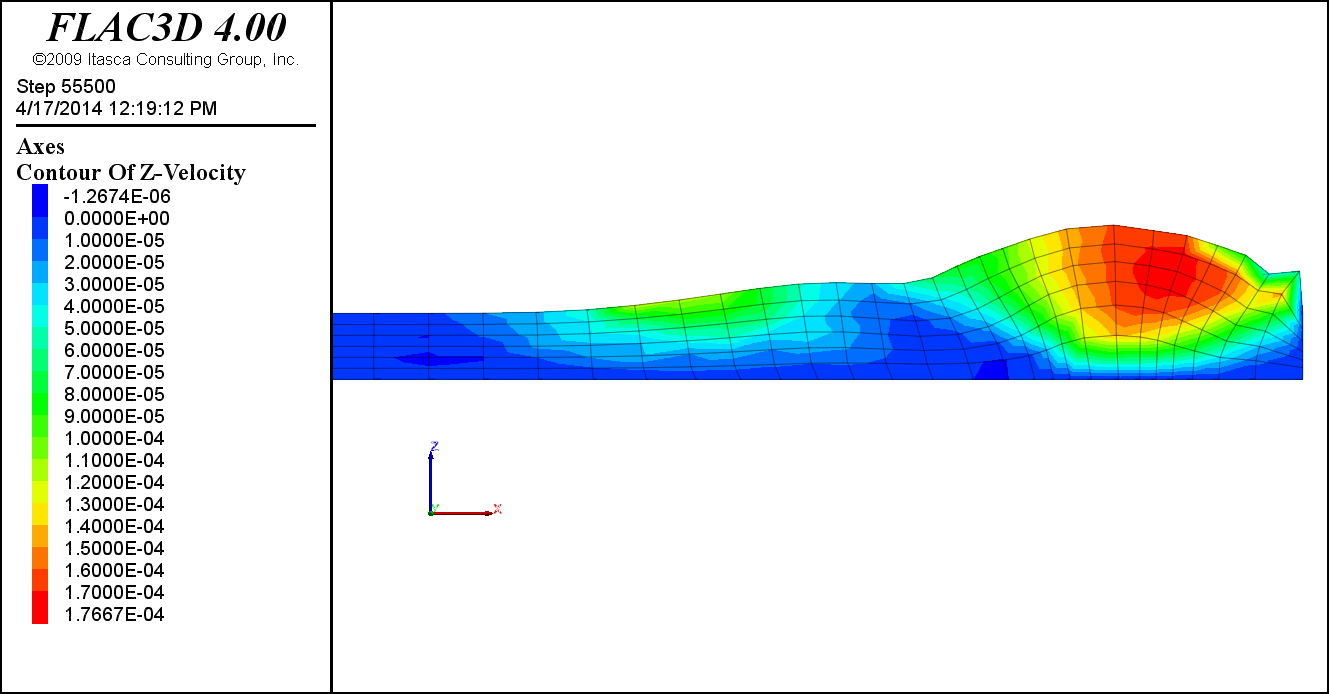 Horizontal velocity of strong base (φb = 45˚ ) model
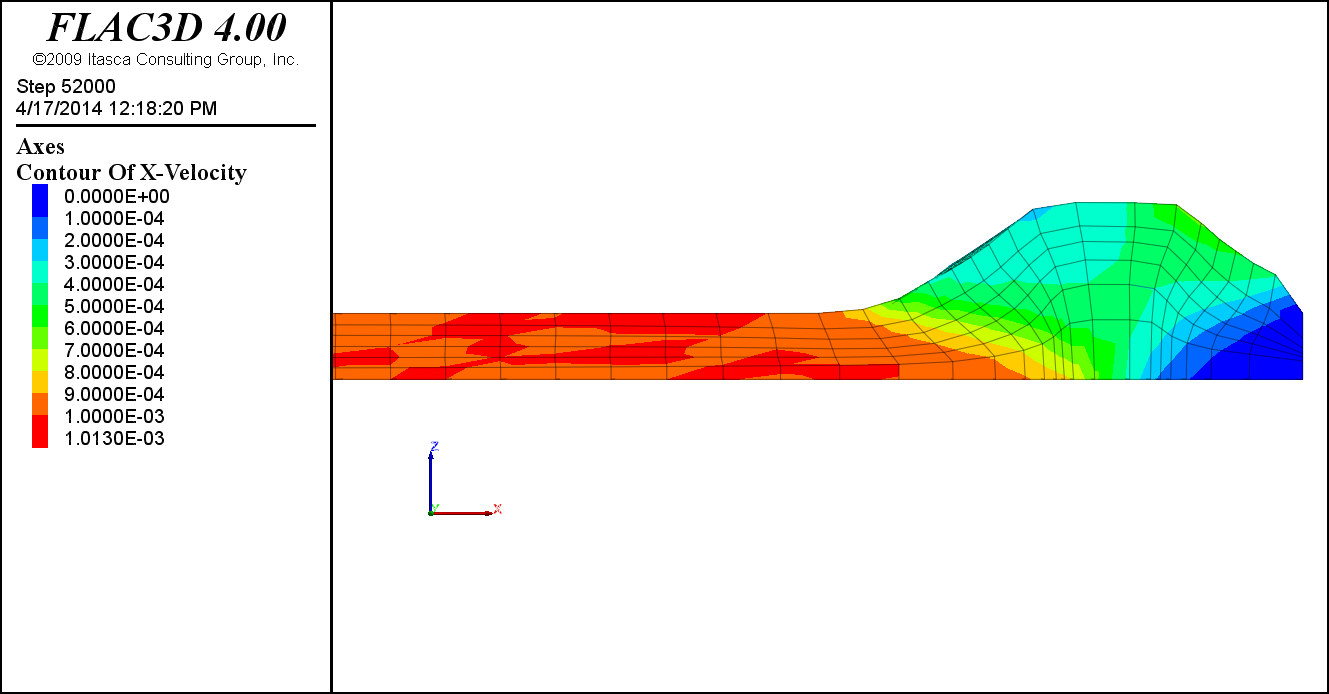 Vertical velocity of strong base (φb = 45˚ ) model
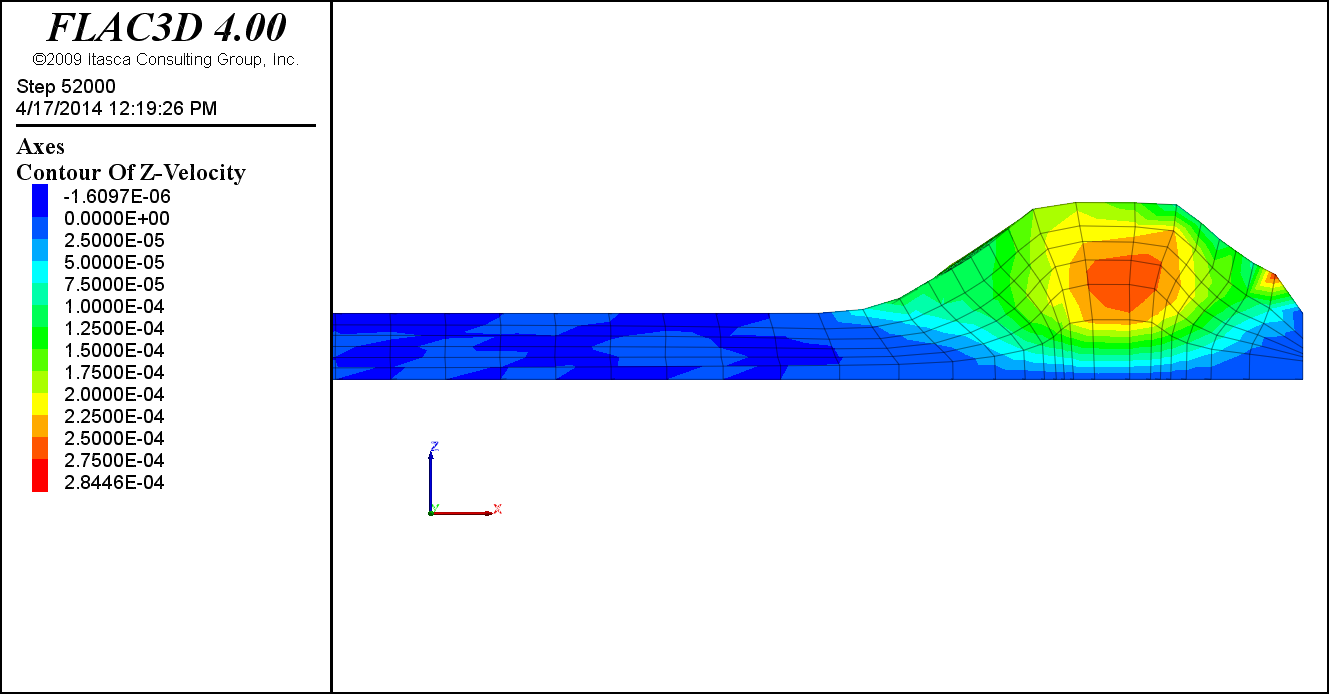